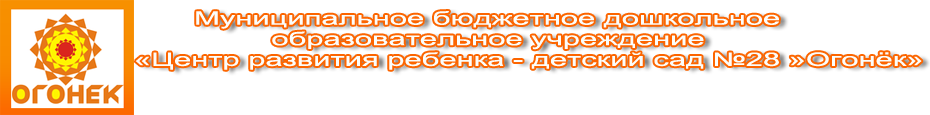 ДЕНЬ ФИЗКУЛЬТУРНИКАСредняя группа № 6 «Кузнечики»                                    Выполнили: Тарасова Н. П.                                                           Низамова Д. Д.Июнь 2021
Это знают все на свете, физкультуру любят дети.Можно прыгать и играть, эстафету пробежать.
Приготовились ребята выполнять прыжки в длину,Им инструктор объясняет, что да как и почему.
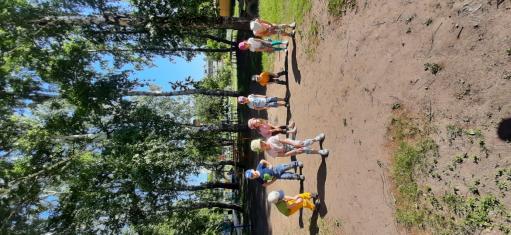 Как на улице тепло, солнце ярко светит.Заниматься физкультурой очень любят дети.
СПАСИБО ЗА ВНИМАНИЕ!